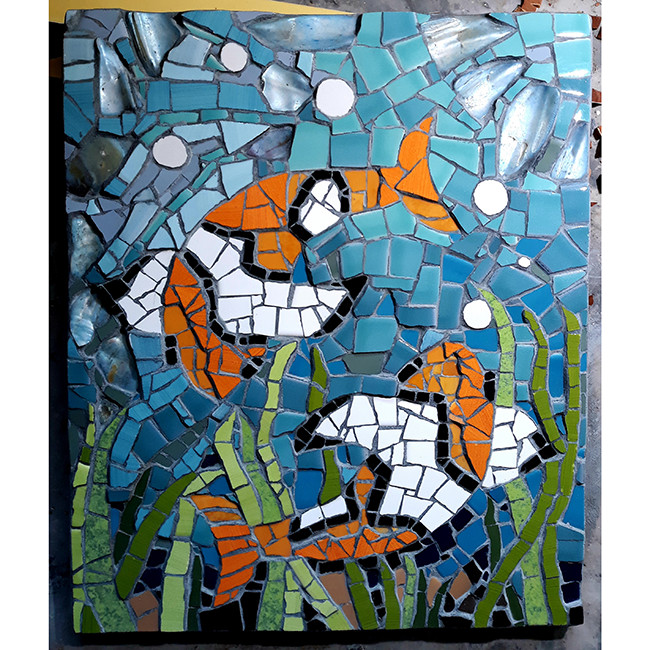 MOZAIKI
RASTLIN IN ŽIVALI 
V RAZLIČNIH ŽIVLJENJSKIH OKOLJIH
5. A
https://www.google.com/search?q=mozaiki&tbm=isch&chips=q:mozaiki,onli
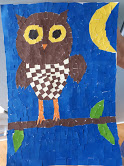 ALEKS
NUŠA
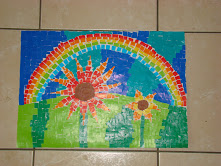 ŽIGA
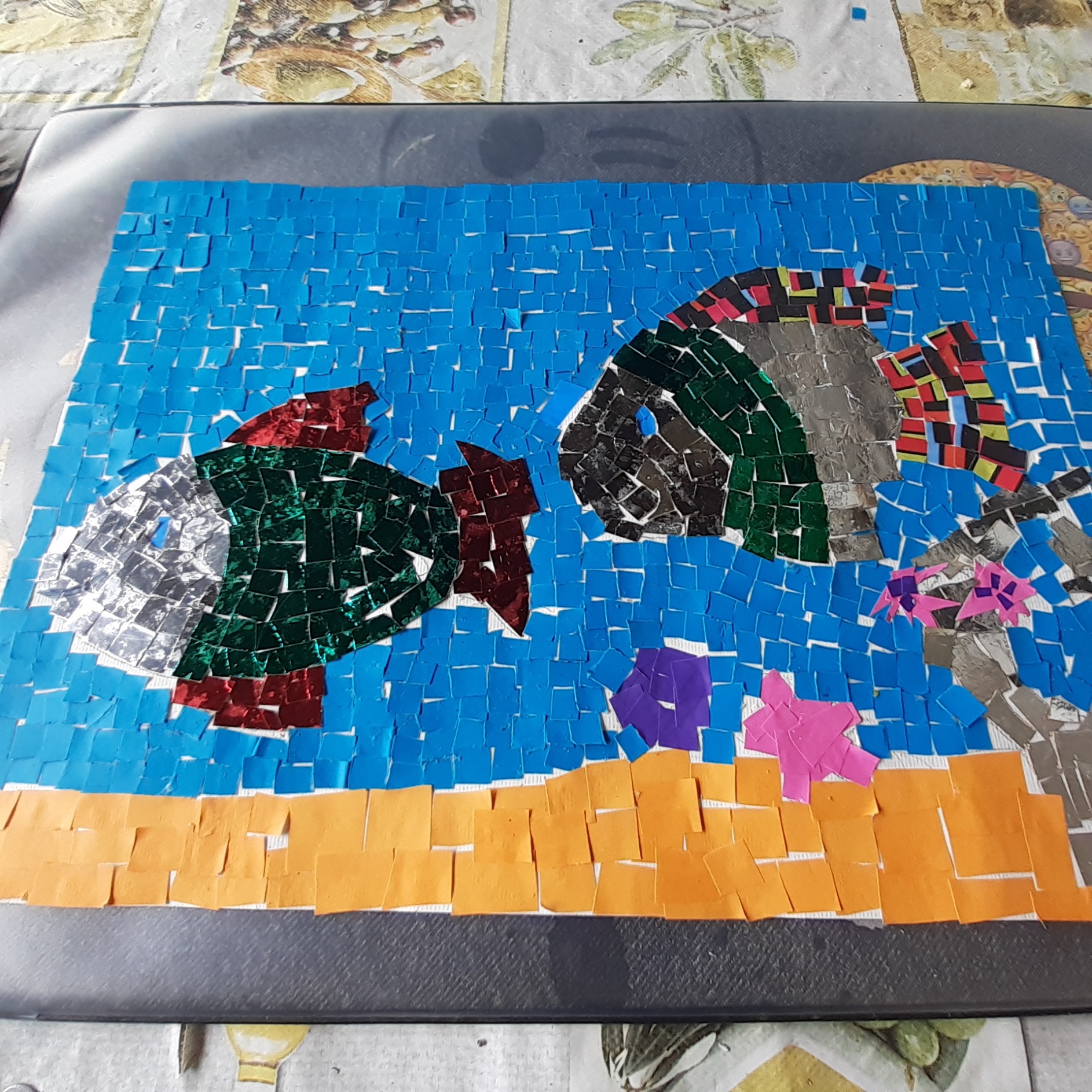 NEJC
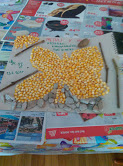 ERIC
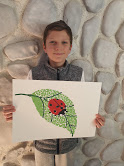 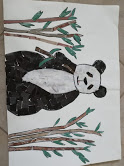 LARA M
ŽIVA
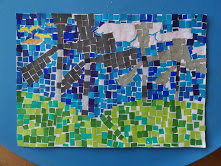 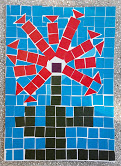 ALEKSANDER
LEA
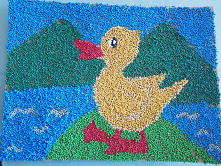 NEJ
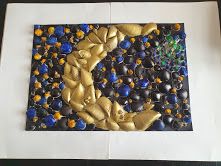 ZARJA
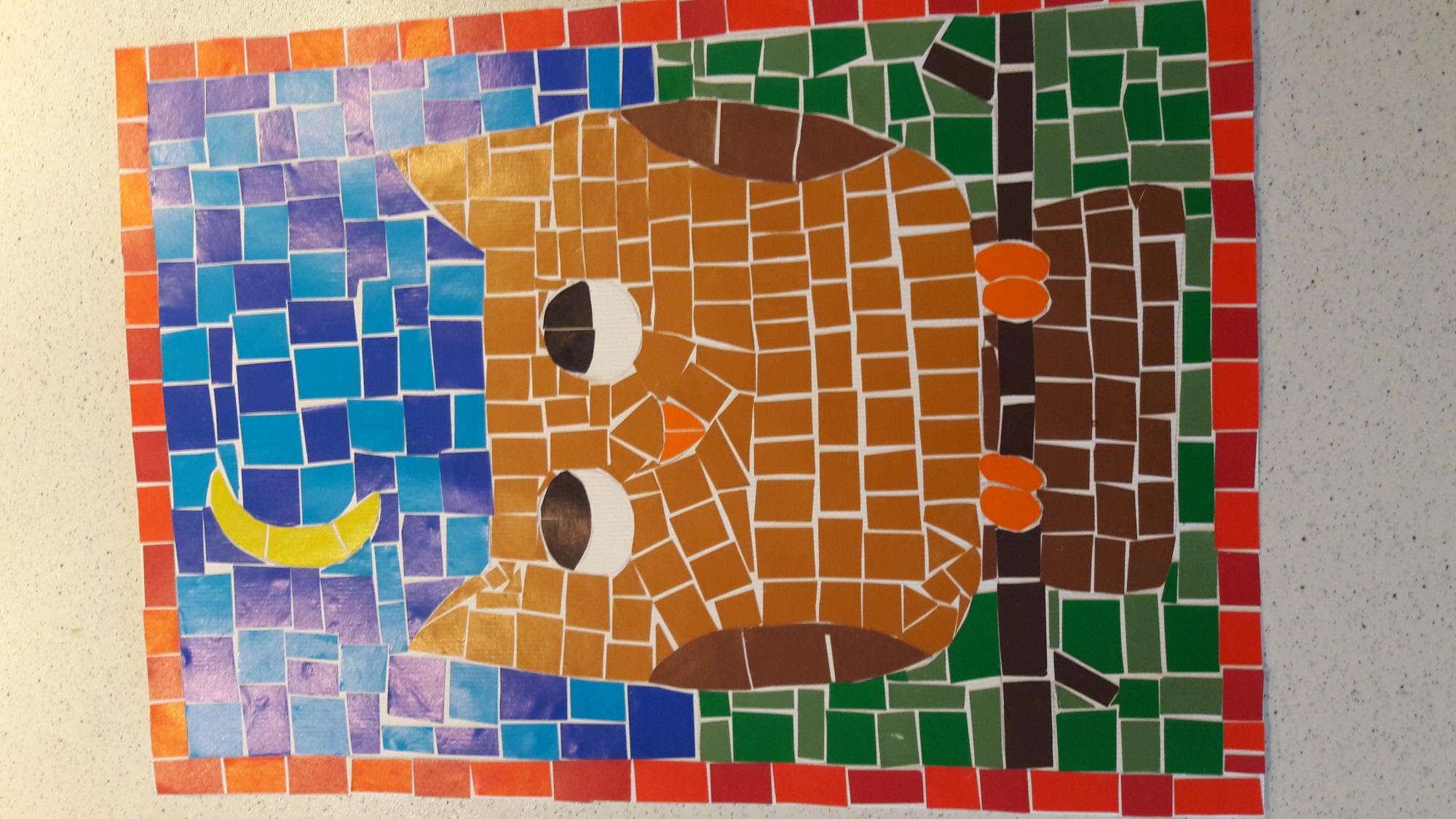 SENIL
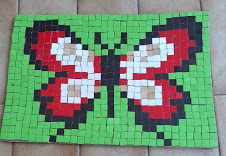 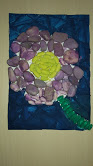 ATIDJA
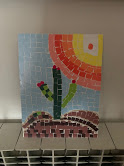 MATEVŽ
EVA
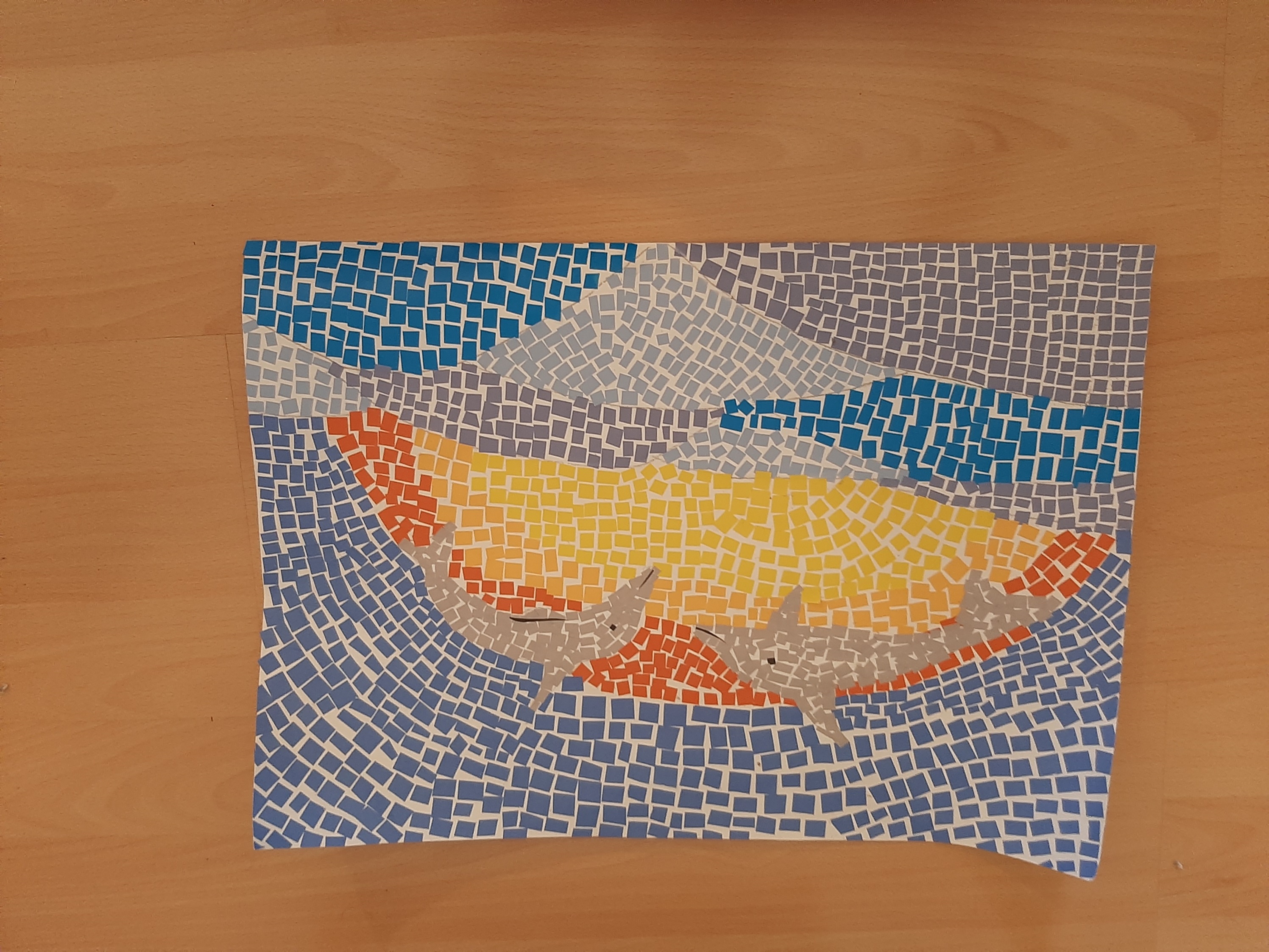 ŽAN
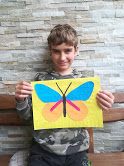 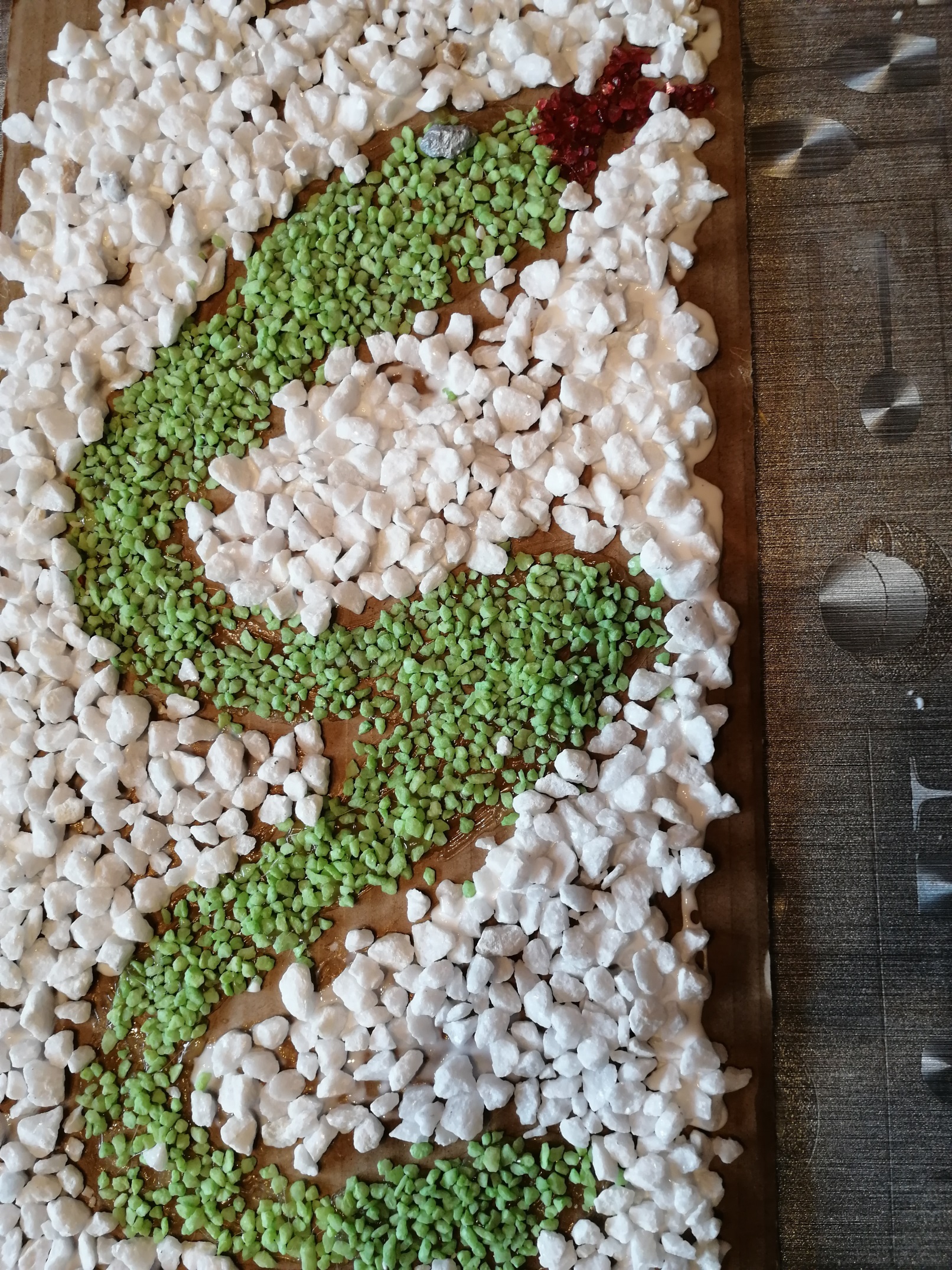 NOEL
MATIJA
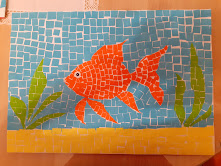 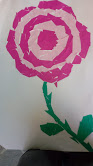 ENEJ
TAŠA
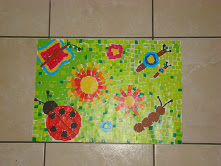 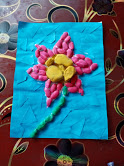 ALBULENA